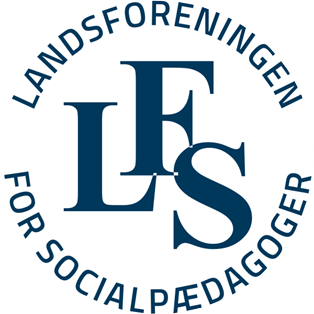 TR-møde januar
Uge 2 – 2025
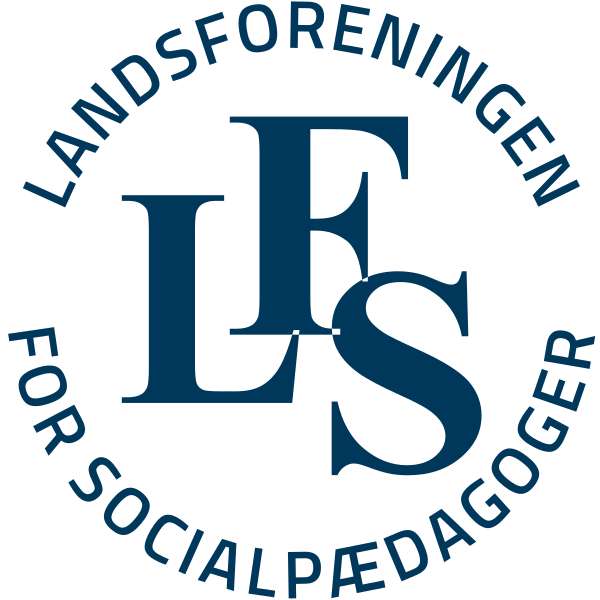 Dagsorden
Kl.09.00 – 09.05 Velkomst og tjek ind
Kl.09.05 – 10.00 Oplæg omkring rådighedsvagter, ferie og anden frihed v/faglig sekretær 
Kl.10.00 – 10.15 Pause 
Kl.10.15 – 11.15 Casearbejde
Kl.11.15 – 11.45 Opsamling
Kl.11.45 – 12.00 Meddelelser og afslutning på dagen
FOA-WIFI: Farfartil4
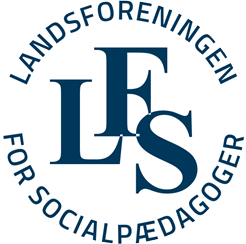 Tjek-ind-guide – trin-for-trin
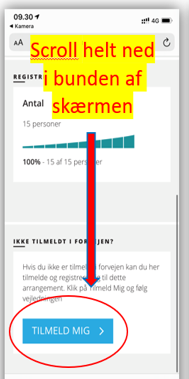 Gå ned i bunden af skærmen og tryk på: TILMELD mig

Og så kommer I videre til…..
FOA-WIFI: Farfartil4
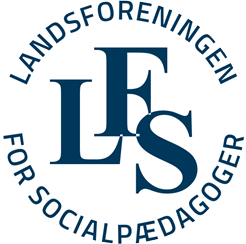 Tjek-ind-guide – trin-for-trin
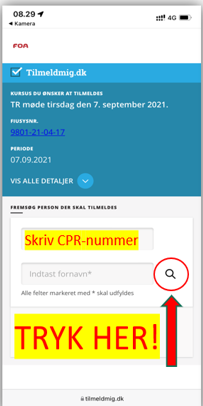 Skriv cpr-nummer i øverste bjælke

Tryk på forstørrelsesglasset
FOA-WIFI: Farfartil4
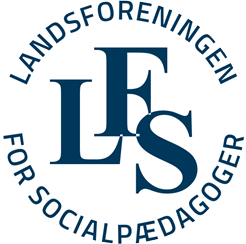 Tjek-ind-guide – trin-for-trin
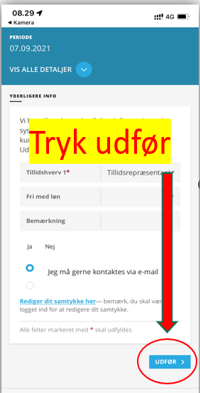 Gå ned i bunden og tryk på 
	
UDFØR

Og VUPTI – så skulle I gerne være registreret 




… hvis det bøvler så kom op i pausen
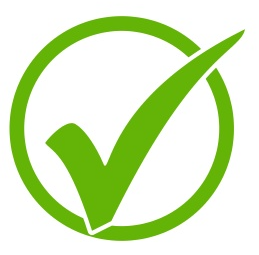 FOA-WIFI: Farfartil4
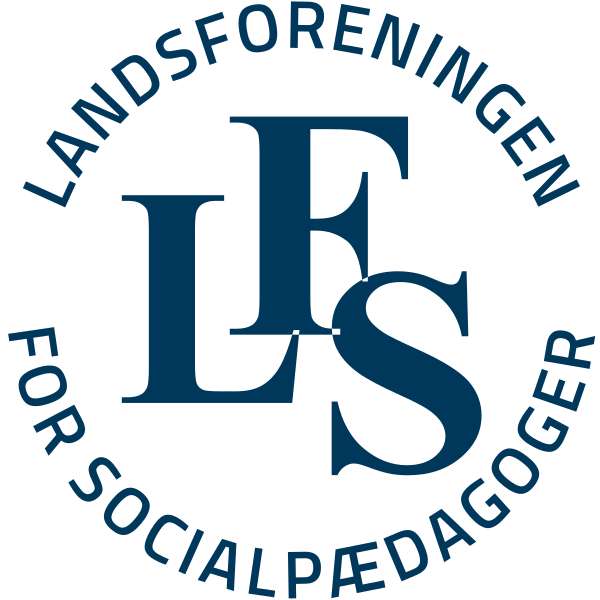 Fællestillidsrepræsentanter almen
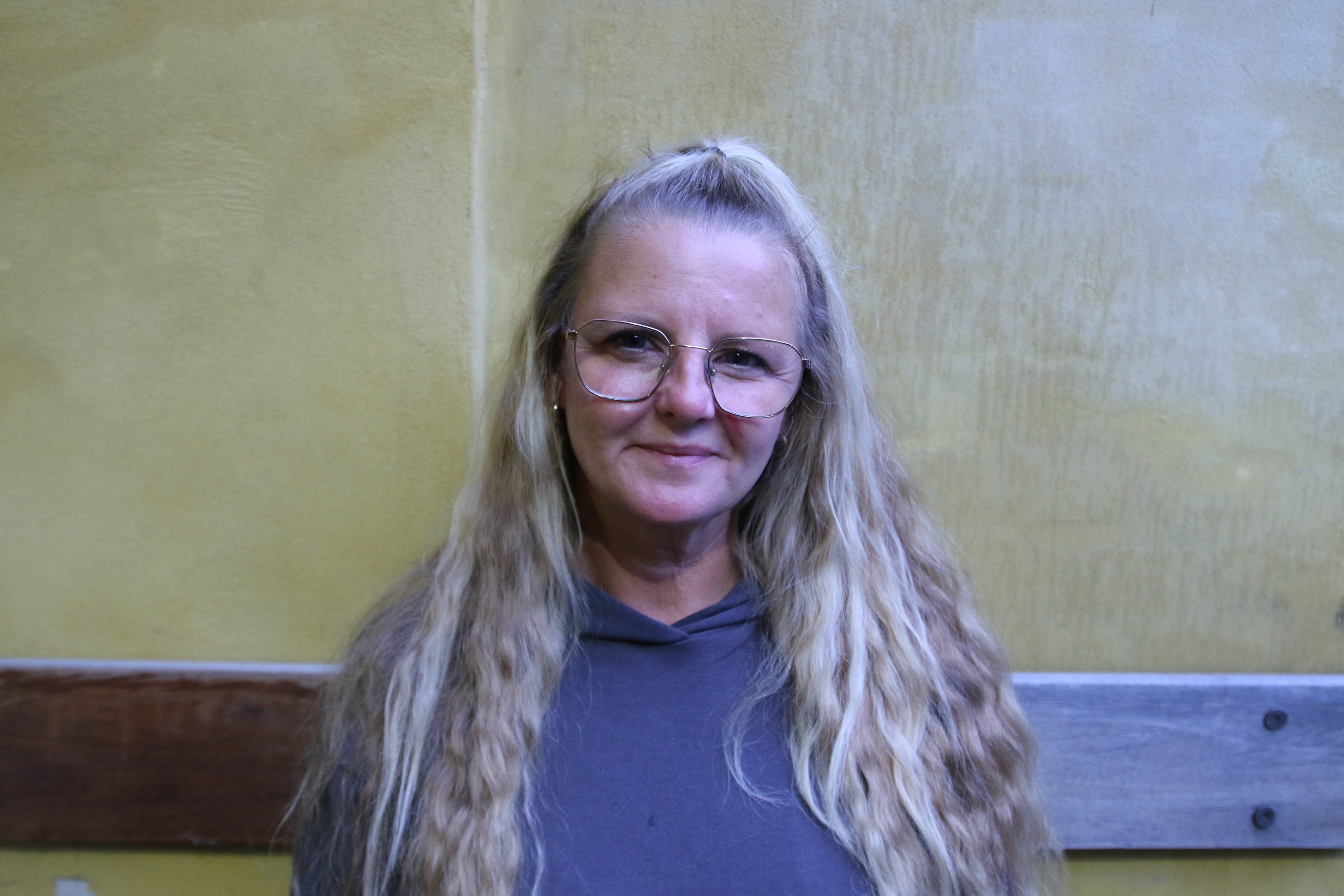 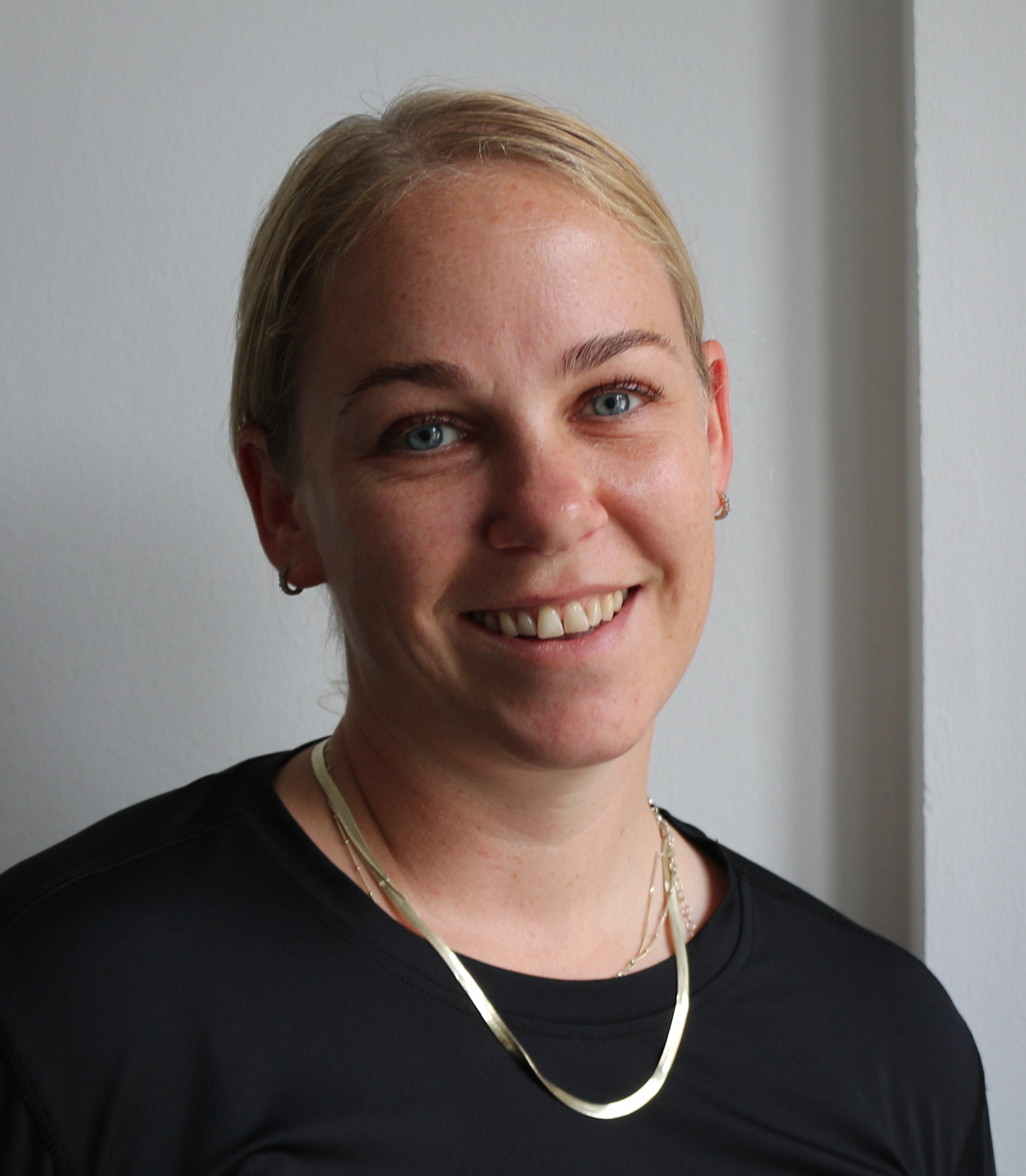 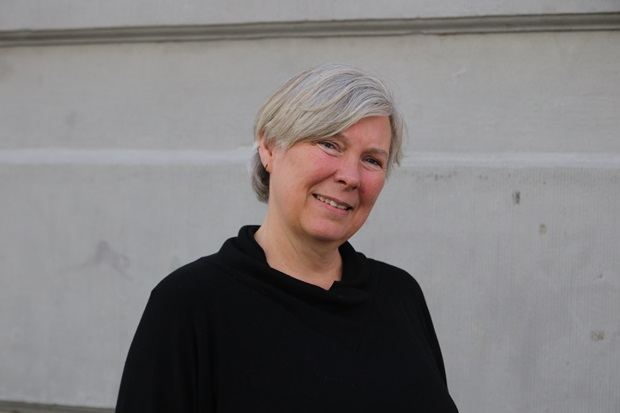 Nanna 
Mikkelsen
nami@foa.dk  
Tlf: 
30875114
Vibeke Jensen vibj@foa.dk 
Tlf: 
30660079
Maria 
Porse 
maria@foa.dk
Tlf: 
30785110
Michala Toftager Bovien
mitb@foa.dk
Tlf: 30785106
FOA-WIFI: Farfartil4
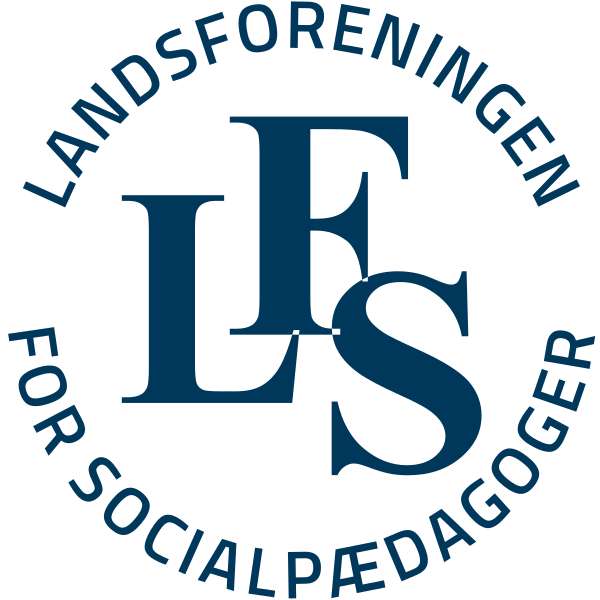 Dagsorden
Kl.09.00 – 09.05 Velkomst og tjek ind
Kl.09.05 – 10.00 Oplæg omkring rådighedsvagter, ferie og anden frihed v/faglig sekretær 
Kl.10.00 – 10.15 Pause 
Kl.10.15 – 11.15 Casearbejde
Kl.11.15 – 11.45 Opsamling
Kl.11.45 – 12.00 Meddelelser og afslutning på dagen
FOA-WIFI: Farfartil4
Ferieplanlægning, rådighed mm.
8
Perioder i ferieåret
Optjeningsåret = Ferieåret: 1. september – 31. august
    
 Ferieafholdelsesperioden = Ferieåret + 4 mdr. = 1. september – 31. december

 Hovedferien (3 uger) mellem 1. maj - 30. september

Restferie afholdes udenfor hovedferieperioden
[Speaker Notes: Ret til ferieafholdelse uanset om man har optjent ferie med løn eller ej]
Retten til at holde ferie
Alle kommunalt ansatte lønmodtagere har ret til 6 ugers ferie om året:

5 ugers ferie 

6. ferieuge
[Speaker Notes: Aftalen gælder for alle ansatte i amter og kommuner. 6 ugers ferie udgør 30 feriedage eller 222 ferietimer. Det gælder uanset om man har optjent ret til betalt ferie eller ej - er man lønmodtager har man ret til 6 ugers ferie.
Om man har ret til betalt ferie afhænger af om man har været beskæftiget i hele optjeningsåret.
Lønmodtagere er ikke fx pensionister, efterlønnere, førtidspensionister og studerende
Det betyder, at du ret til til at holde 6 ugers ferie fra din arbejdsplads, uanset om du har ret til løn eller feriegodtgørelse under ferien.]
Placering af ferie
Ledelsesretten 

Drøftes med den ansatte og tage behørigt hensyn til ønsker

Principper i MED

Hovedferien (3 uger) mellem: 1. maj og 30. september

Restuger mellem 1. september - 31. december + 1. januar – 30. april
Arbejdsgivers varsling af ferie
Hovedferie varsles med 3 måneder

Restferie varsles med 1 måned

Varsler anvendes kun hvis enighed ikke kan opnås.
[Speaker Notes: § 4 stk. 3 Hovedferien skal meddeles lønmodtageren senest 3 måneder før den holdes.
§§11-12 + §9 i aftale om 6. ferieuge]
Når ferieønsker er godkendt af ledelse:
Kan ledelsen ikke annullere eller ændre på ferien.

Den ansatte kan ikke selv beslutte, at den skal flyttes eller annulleres.

3.   Kun force majeure kan ændres på godkendt ferie
Den 6. ferieuge
Den  6. ferieuge placeres efter medarbejdernes ønske (medmindre arbejdets udførelse hindrer dette)

Ledelsen kan ikke pålægge medarbejderen at afholde 6. ferie

Disse ferietimer kan fortsat udbetales – meddeles til ledelsen senest 1. oktober året før
[Speaker Notes: §§9 og 15]
O. Dage
En nul dag er en almindelig arbejdsdag planlagt med 0 timer


Den kan pålægges af leder (overarbejde skal som hovedregel undgås) 
Den kan pålægges eller ændres med aftalt varsel (principper for tilrettelæggelse af arbejdstiden drøftet i MED) 
Den kan ændres ved force majeure situationer med forkortet varsel
Rådighedstjeneste
Arbejdstilsynets tolkning

Ved rådighedstjeneste forstås, at den ansatte er forpligtet til at være til rådighed uden for arbejdsstedet og kan tilkaldes.
At kunne kontaktes hjemme uden forpligtelse til at stå til rådighed er ikke rådighedstjeneste. (Det betyder at du skal kunne sige nej til at komme på arbejde) 
Rådighedsvagter uden for arbejdsstedet kan kvalificeres som arbejdstid, hvis ”de begrænsninger, som arbejdsgiver pålægger arbejdstageren, objektivt og i meget væsentlig grad kan påvirke sidstnævntes mulighed for frit at forvalte den tid, hvor hans eller hendes faglige tjenesteydelser ikke er påkrævet, og for at varetage sin egne interesser.
Rådighedsvagter
Hvis du bliver bedt om være klar til at komme på arbejde i tilfælde af sygdom og derfor skal stå til rådighed. 
Hvis du bliver bedt om at være klar til at komme på arbejde i tilfælde af der kommer børn i nødpasning og derfor skal stå til rådighed. 
Hvis du bliver bedt om at være klar til at komme på arbejde i tilfælde af at morgenåbneren er syg
	Fælles er at du ikke kan planlægge dine egne interesser, tage til 	f.eks. Jylland eller andet, da du kan risikere at skulle møde ind på arbejdet
Rådighedsvagter er aftalt i overenskomster eller arbejdstidsregler
Der er ikke aftaler om rådighedstjeneste på dagområdet
Alt planlagt arbejde skal registres som arbejdstid 
Der kan IKKE laves lokalaftaler om rådighedsvagter
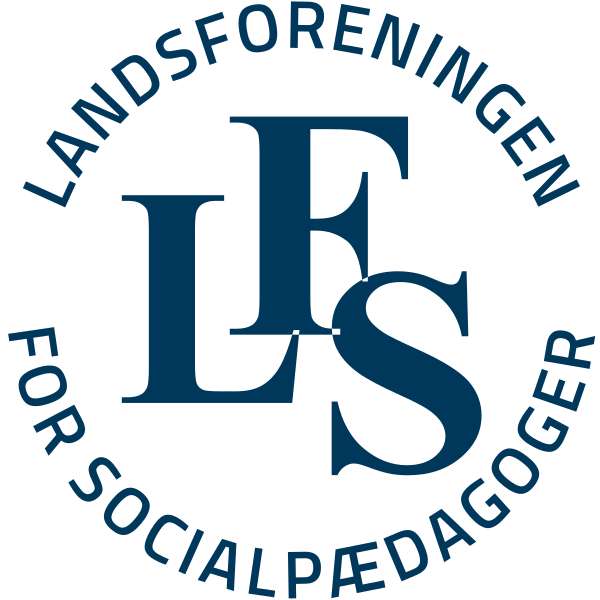 Dagsorden
Kl.09.00 – 09.05 Velkomst og tjek ind
Kl.09.05 – 10.00 Oplæg omkring rådighedsvagter, ferie og anden frihed v/faglig sekretær 
Kl.10.00 – 10.15 Pause 
Kl.10.15 – 11.15 Casearbejde
Kl.11.15 – 11.45 Opsamling
Kl.11.45 – 12.00 Meddelelser og afslutning på dagen
FOA-WIFI: Farfartil4
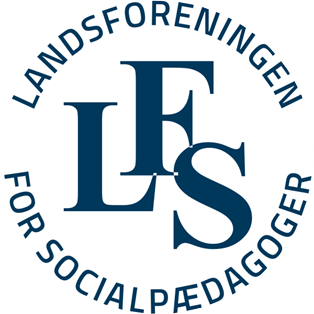 Pause
              15 min
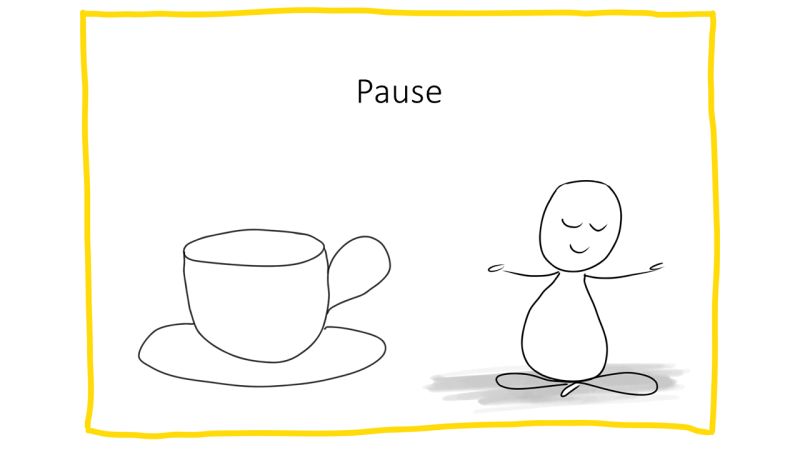 FOA-WIFI: Farfartil4
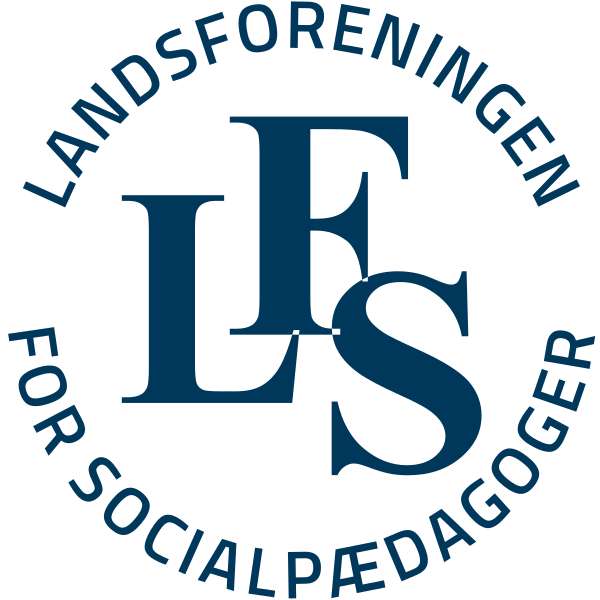 Dagsorden
Kl.09.00 – 09.05 Velkomst og tjek ind
Kl.09.05 – 10.00 Oplæg omkring rådighedsvagter, ferie og anden frihed v/faglig sekretær 
Kl.10.00 – 10.15 Pause 
Kl.10.15 – 11.15 Casearbejde
Kl.11.15 – 11.45 Opsamling
Kl.11.45 – 12.00 Meddelelser og afslutning på dagen
FOA-WIFI: Farfartil4
Case 1
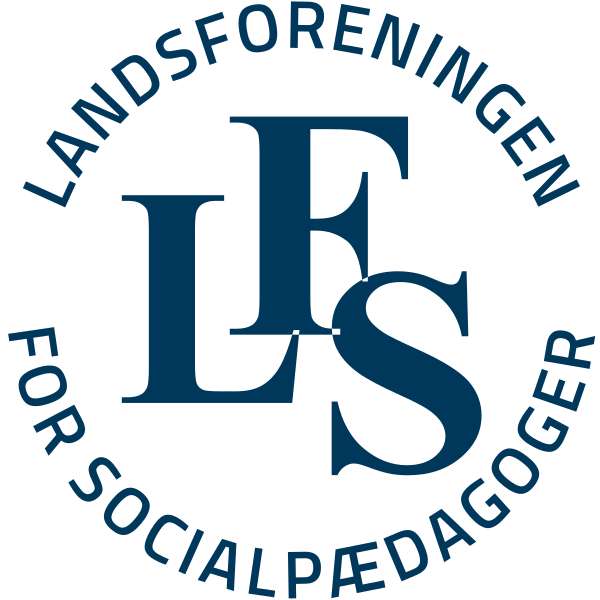 Besked fra MED-udvalget på Aula: 
Kære alle ansatte i klynge B.Ørn. 
I 2025 skal vi halvere vikarbudgettet. 
Derfor indskærper vi, at I at I står til rådighed i hele institutionens åbningstid (7.00-16.45). I skal være opmærksomme på, at selvom I på skemaet står til at have en tidlig dag, så forventes det fremover, at I kan blive i hele åbningstiden ved behov. Undgå derfor, at lave andre aftaler i institutionens åbningstid. 

I ønskes alle en god jul og godt nytår. Venlig hilsen MED-udvalget.
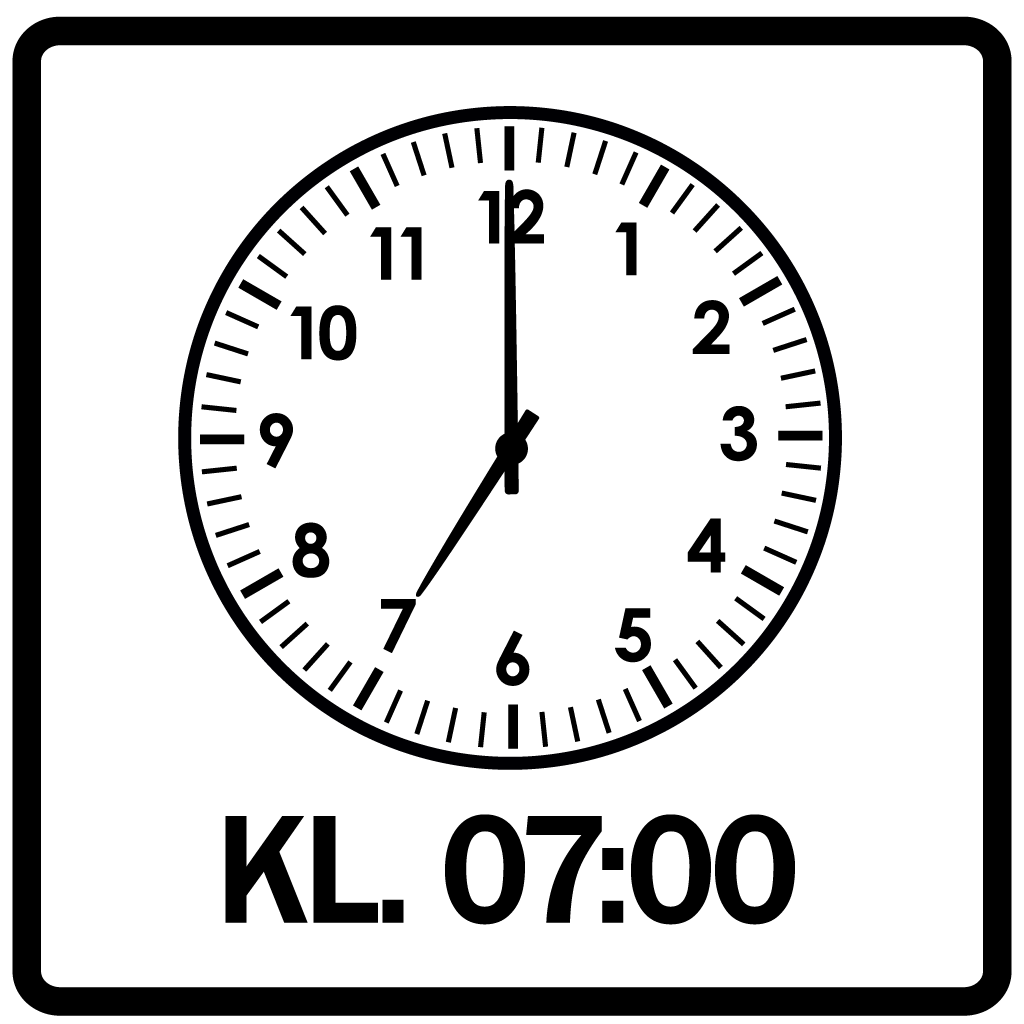 FOA-WIFI: Farfartil4
[Speaker Notes: Skal du stå til rådighed i hele åbningstiden?  
Kan du blive bedt om at blive ekstra]
Case 2
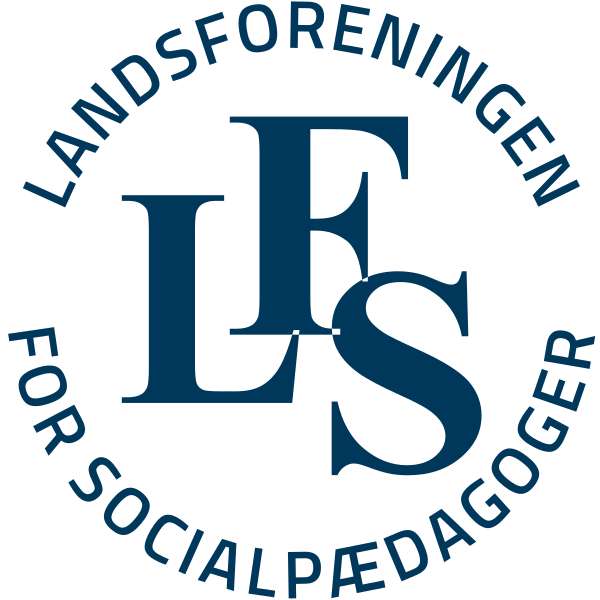 December nærmer sig, og kollegaerne har planlagt og fået godkendt deres ønsker omkring julefri. 
I midten af november får en stue dog besked på, at da der er flere børn end først antaget, kan de ikke alle holde fri som planlagt. De skal derfor finde ud af, hvilke 2 kollegaer der skal møde på arbejde i stedet for at holde fri.
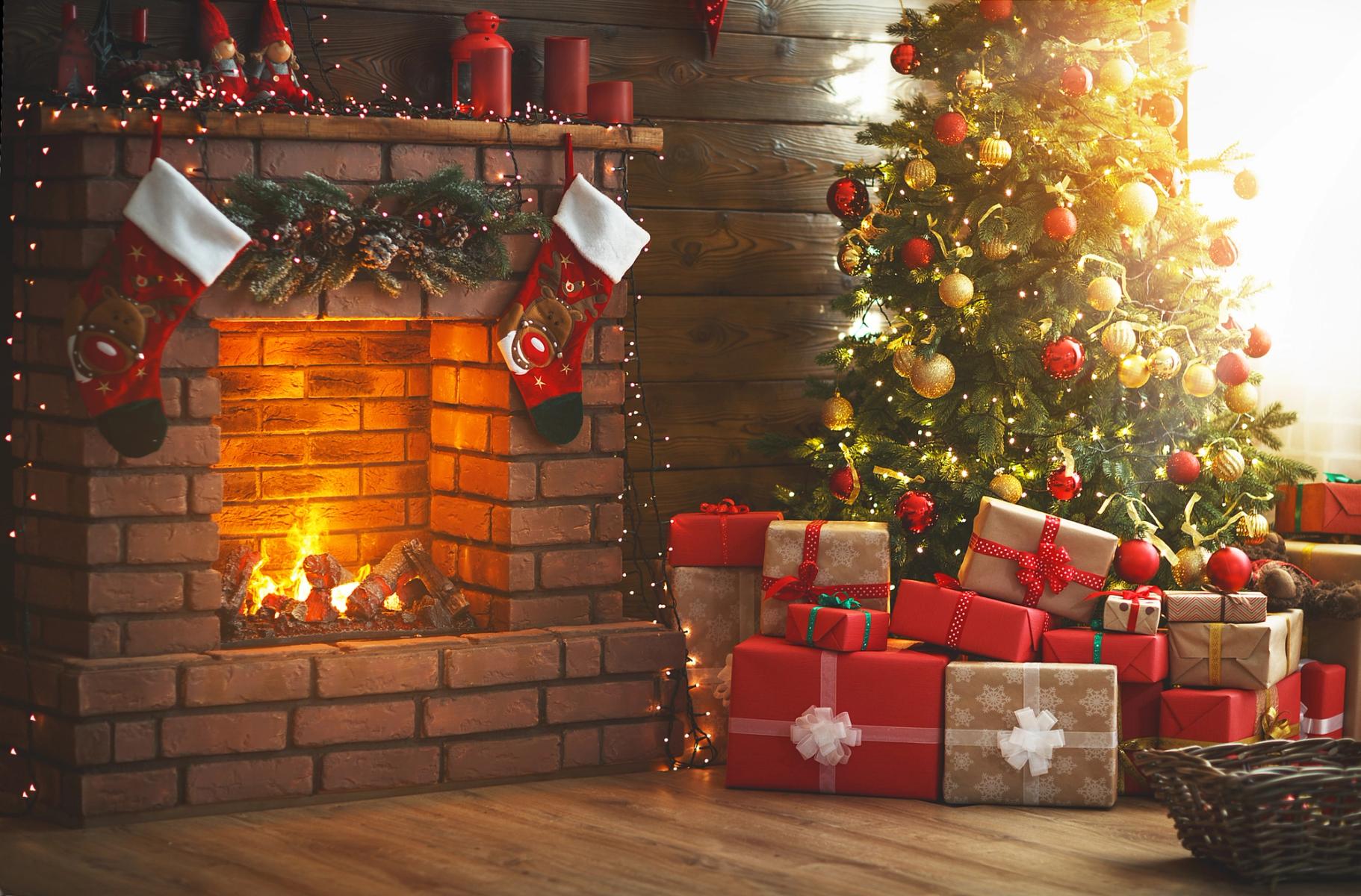 FOA-WIFI: Farfartil4
[Speaker Notes: Opsamling 
Frist for varsling af ferie (1 måned)
Frihed er mange ting – Ferie, feriefridage, afspadsering, seniordage, omsorgsdage 
Godkendt ferie kan ikke trækkes tilbage
Afspadsering kan ændres frem til dagen før
Hvilke andre løsninger kan der være?]
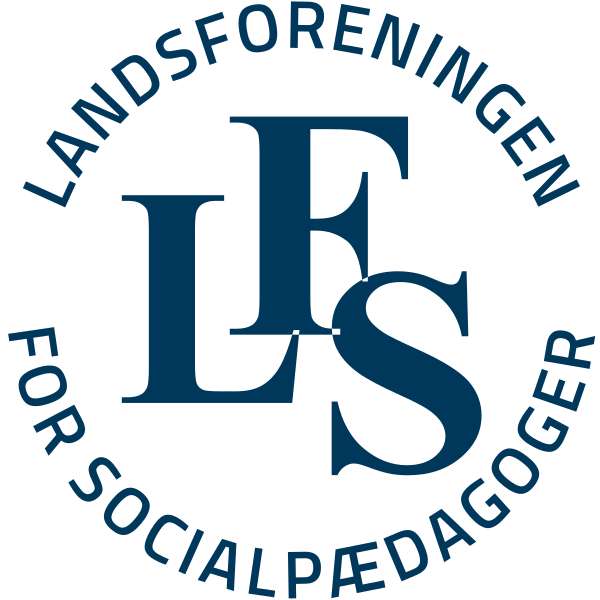 Dagsorden
Kl.09.00 – 09.05 Velkomst og tjek ind
Kl.09.05 – 10.00 Oplæg omkring rådighedsvagter, ferie og anden frihed v/faglig sekretær 
Kl.10.00 – 10.15 Pause 
Kl.10.15 – 11.15 Casearbejde
Kl.11.15 – 11.45 Opsamling
Kl.11.45 – 12.00 Meddelelser og afslutning på dagen
FOA-WIFI: Farfartil4
Opsamling case 1
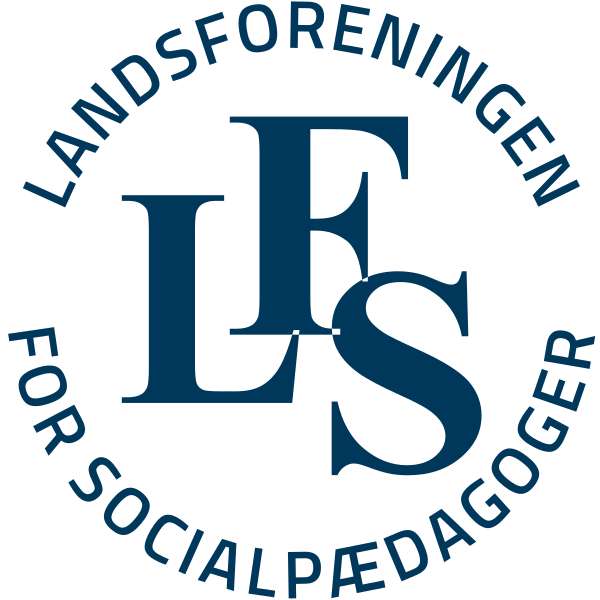 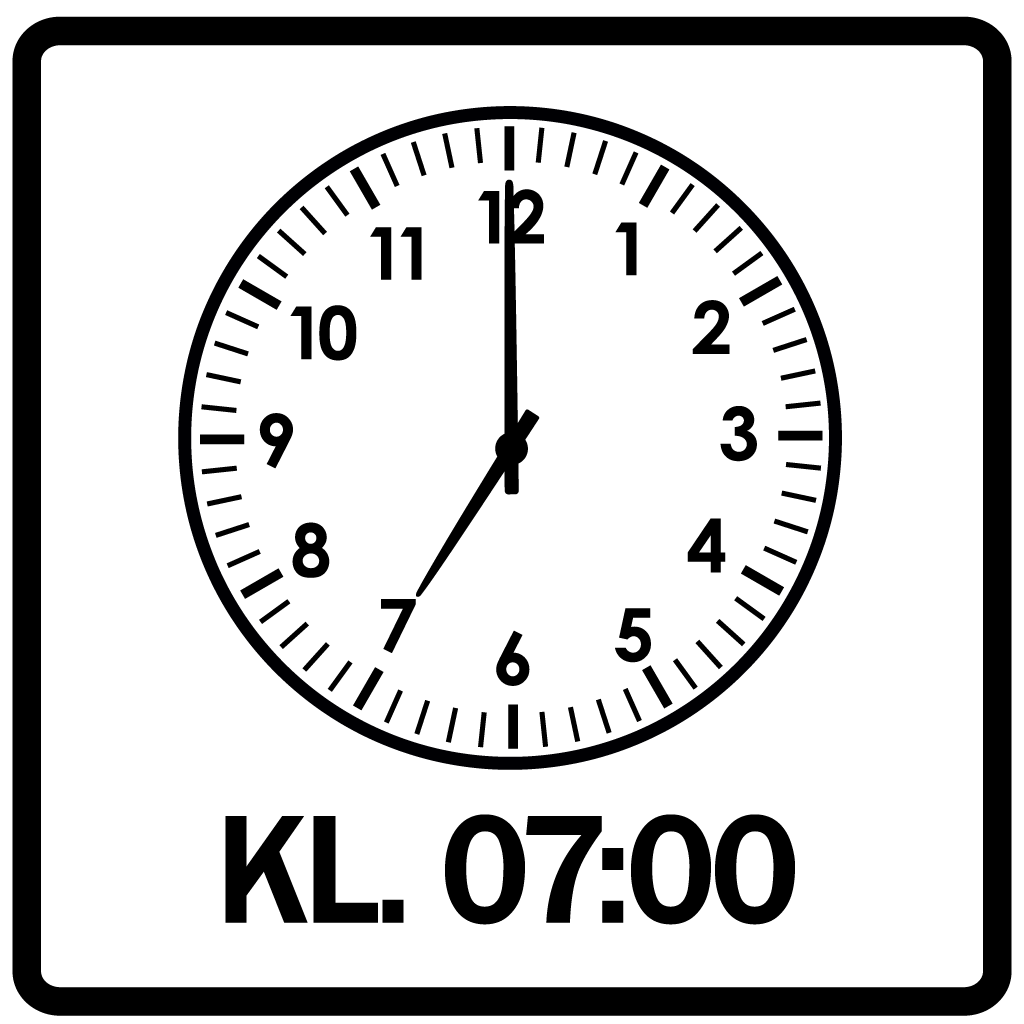 FOA-WIFI: Farfartil4
Opsamling case 2
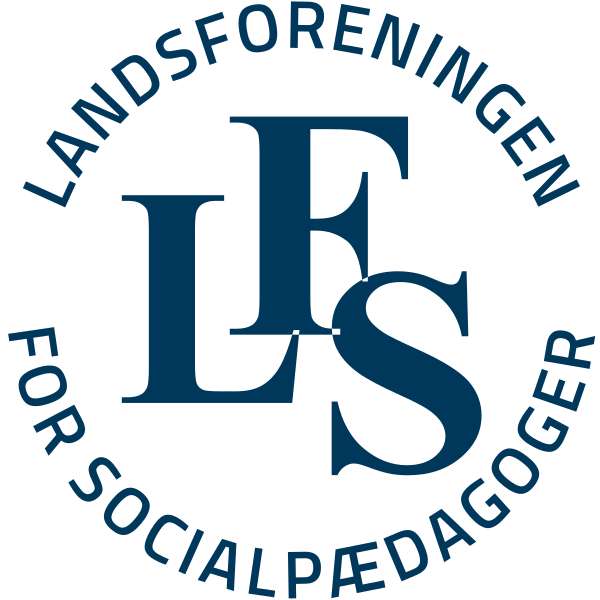 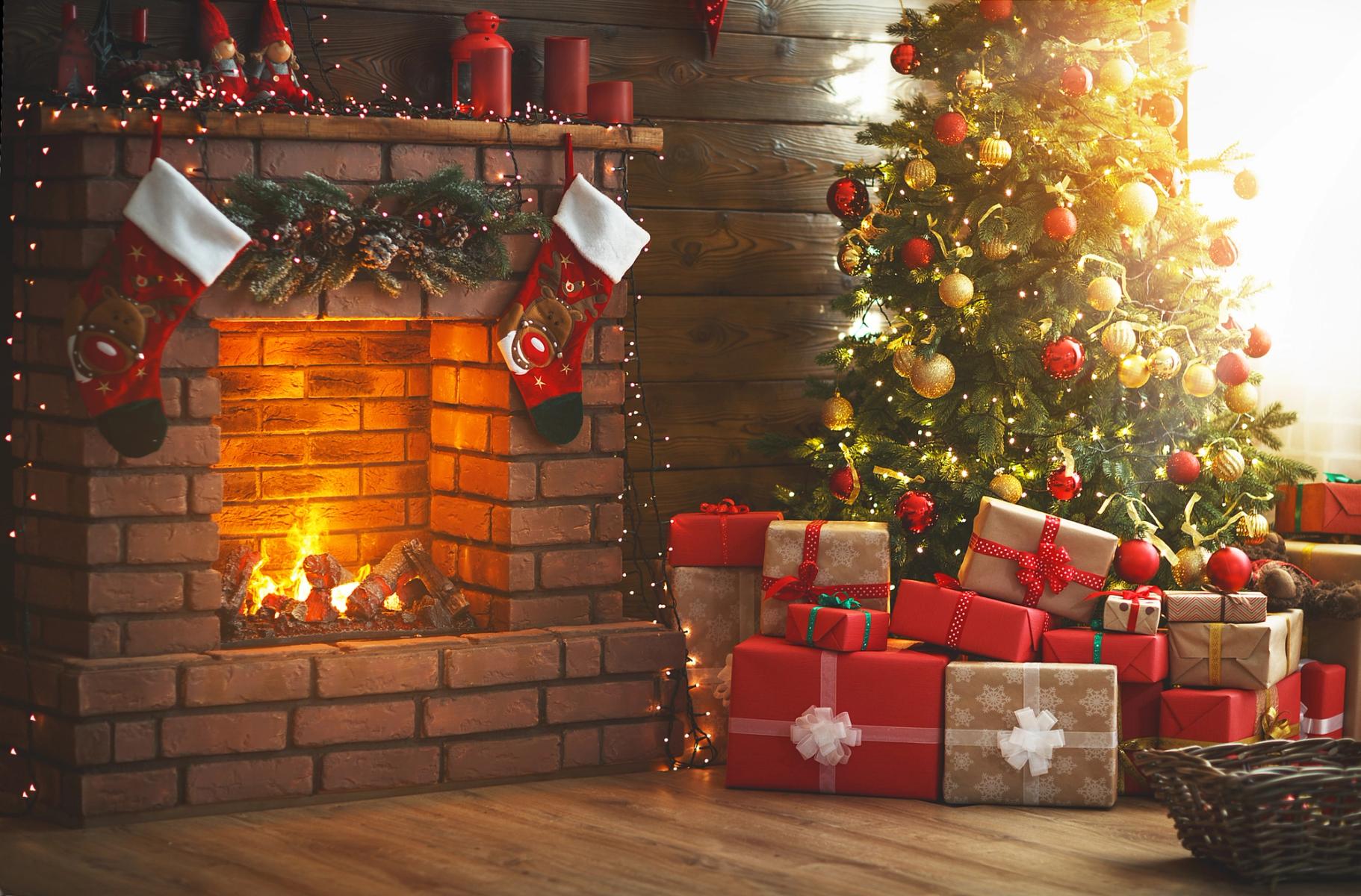 FOA-WIFI: Farfartil4
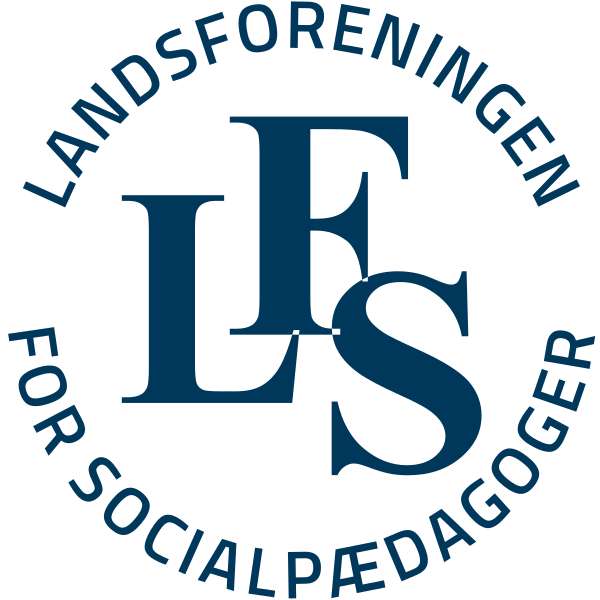 Dagsorden
Kl.09.00 – 09.05 Velkomst og tjek ind
Kl.09.05 – 10.00 Oplæg omkring rådighedsvagter, ferie og anden frihed v/faglig sekretær 
Kl.10.00 – 10.15 Pause 
Kl.10.15 – 11.15 Casearbejde
Kl.11.15 – 11.45 Opsamling
Kl.11.45 – 12.00 Meddelelser og afslutning på dagen
FOA-WIFI: Farfartil4
Kommende arrangementer
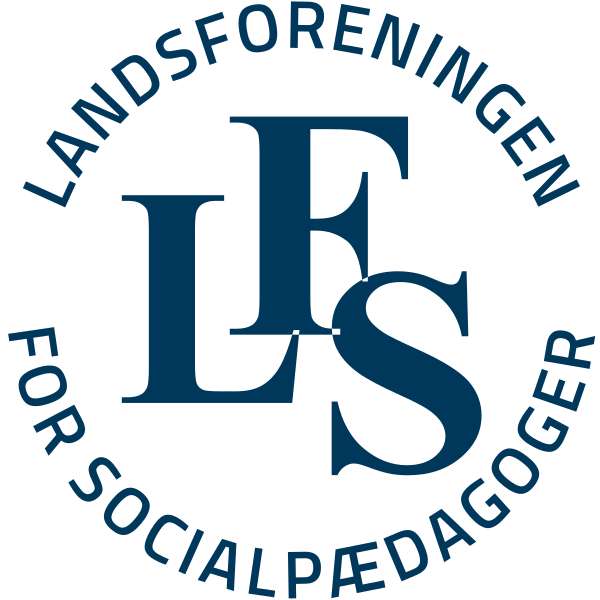 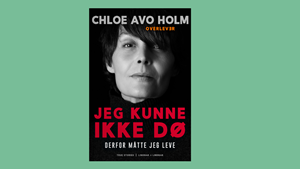 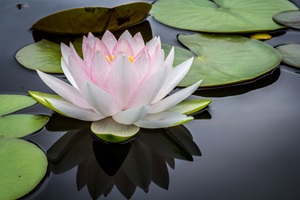 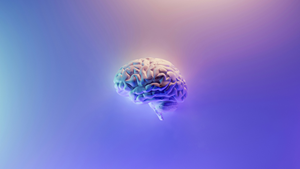 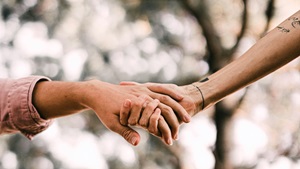 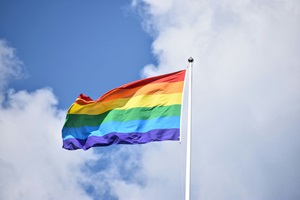 FOA-WIFI: Farfartil4
TRIO-møder i uge 10
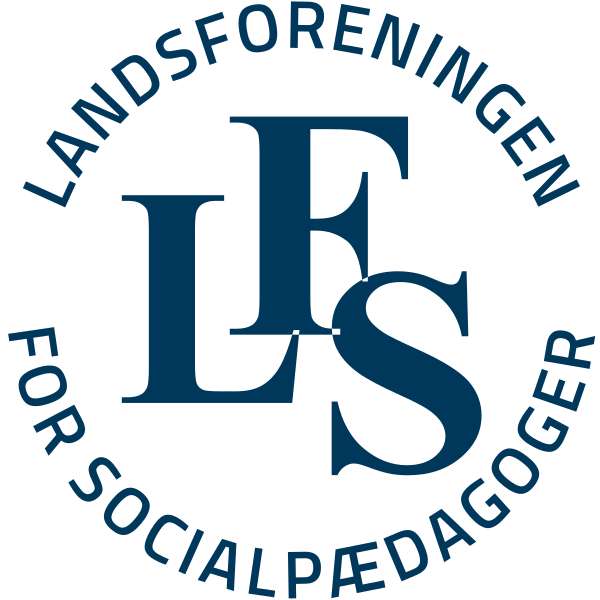 Mere indflydelse er ikke nok.Den skal ledsages af justeret hverdagsadfærd. 
Er I helt enige om, hvad der er god stil i arbejdsfællesskabet?Har I et fælles sprog for den type kollegaadfærd, som I vil ha mere af?

Hver formiddag vil en lyslevende skuespiller konkretisere samtalen, og lægge krop til de forskellige typer adfærd i det attraktive arbejdsfællesskab. Det bliver helt sikkert underholdende, og måske nok også lidt konfronterende.
FOA-WIFI: Farfartil4
Stormøde d. 6. maj
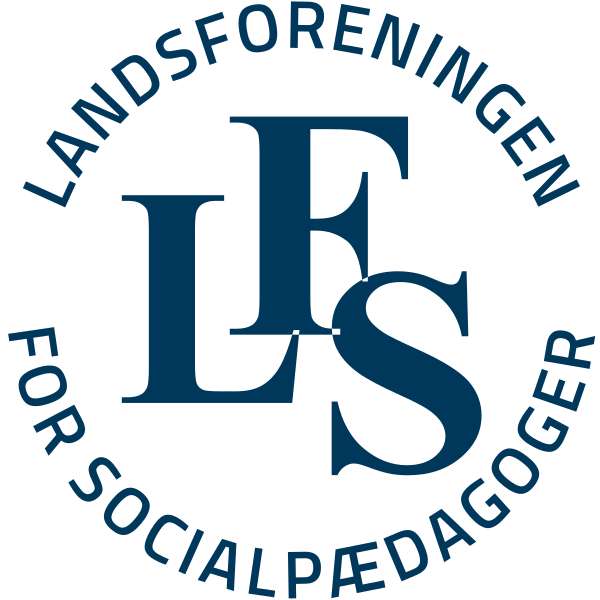 Foredrag med Alexandra Krautwald om Unge generationer på arbejde 
Alle TR-møder i maj er slået sammen til et stormøde tirsdag d. 6. maj i Nørrebrohallen. 

TR’er, AMR’er og ledere er velkomne! 
OBS:  mødet er fra kl. 9.30 - 12.30
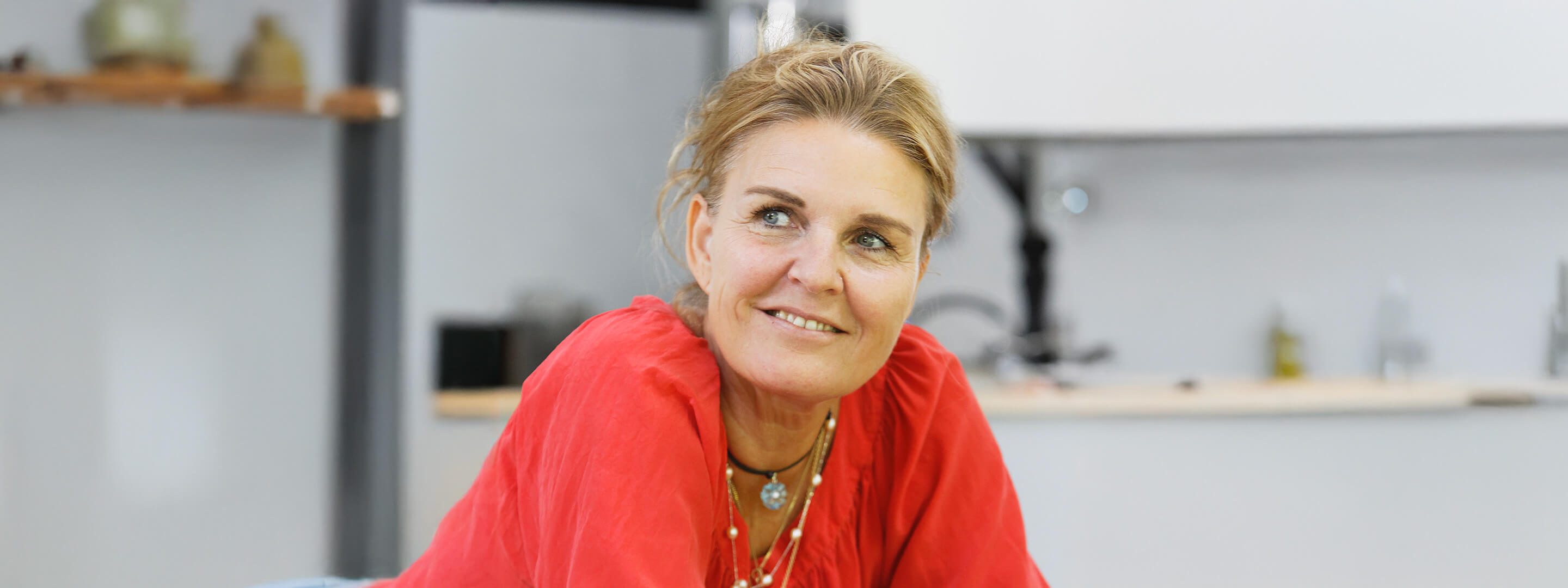 FOA-WIFI: Farfartil4
Kalendere i Trykkeriet
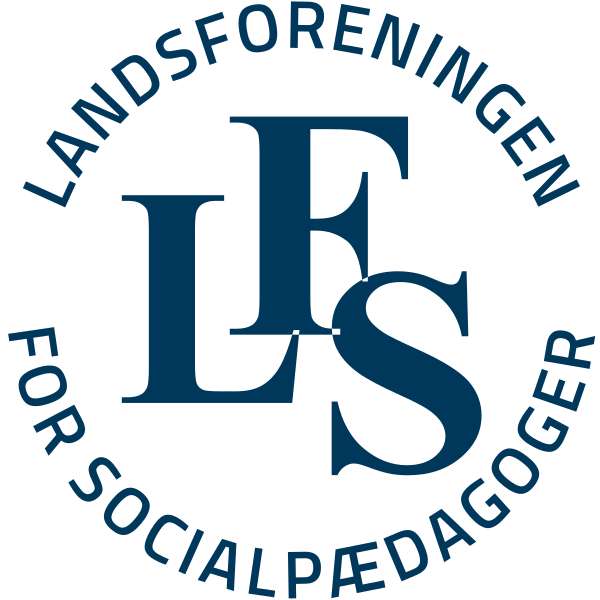 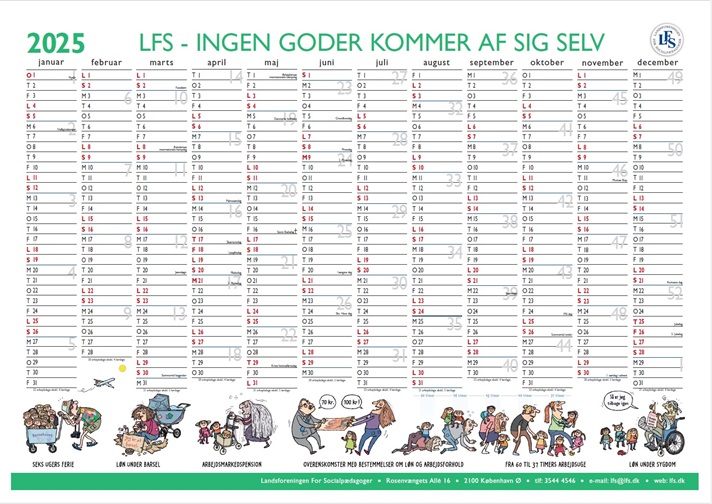 FOA-WIFI: Farfartil4
Arbejdsmiljø
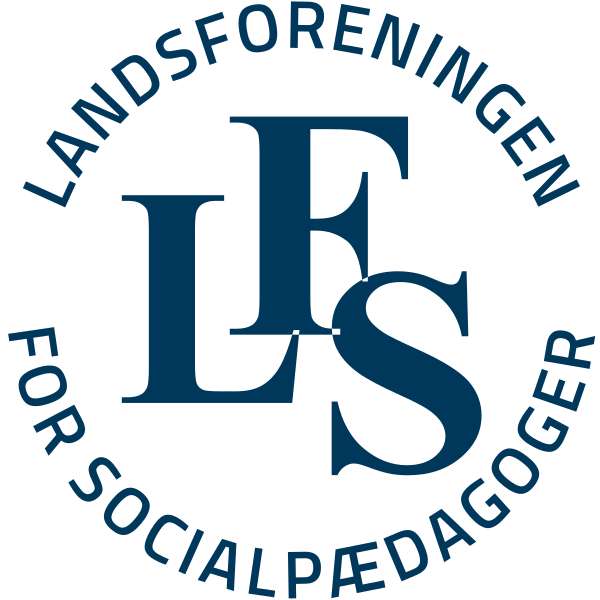 Brug mailadressen: arbejdsmiljø@kk.dk, hvis arbejdsmiljøet er presset, og I ikke selv kan løse udfordringerne lokalt.
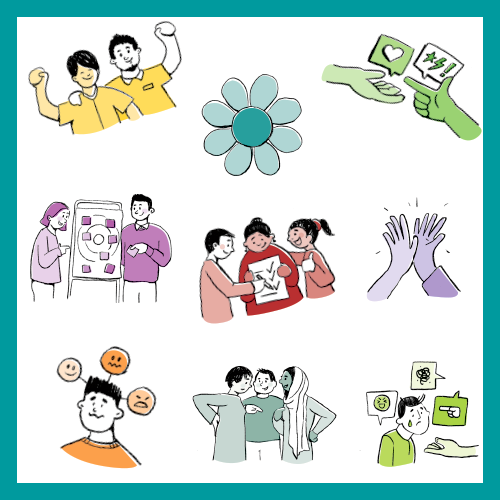 FOA-WIFI: Farfartil4
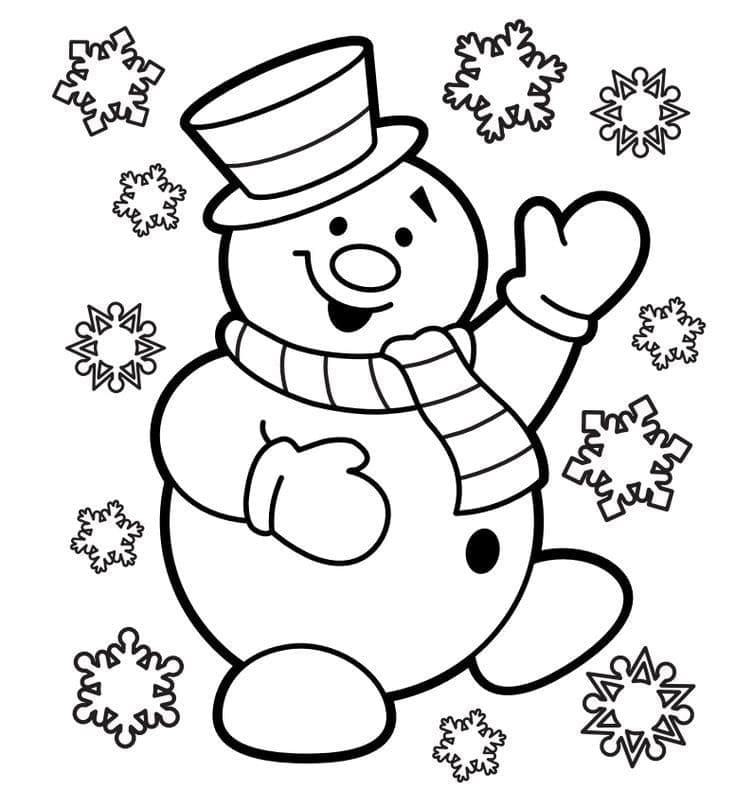 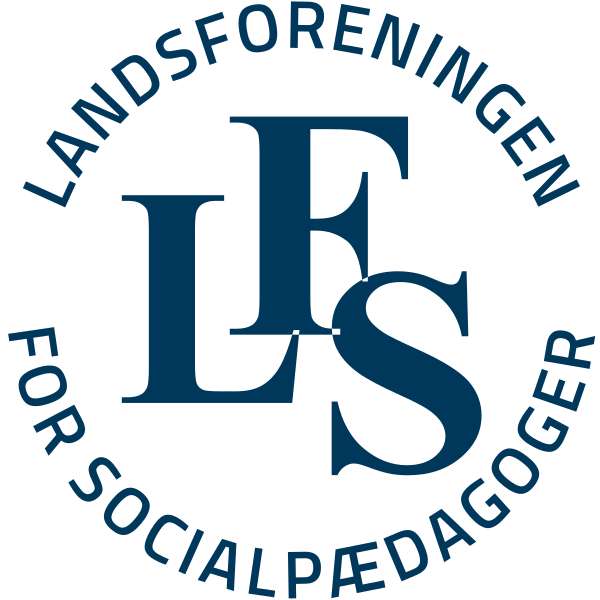 Tak for i dag

Godt nytår!
FOA-WIFI: Farfartil4